COMP.2030 Assembly Language Prog.
Website: https://pauldownen.com/courses/24S/Assembly
Blackboard
Homework/programming assignment submission
Lecture recordings: https://echo360.org/
Office Hours: Dandeneau 305
Mon, Wed 2pm-3pm; Fri 12pm-1pm
by appointment
TA: Nazim Ahmed Belabbaci
NazimAhmed_Belabbaci@student.uml.edu
Office: Falmouth 205
Office Hours: Fri 11am-12pm
Textbook and Outline
Textbook
Optional: used for reading & study
Randal Bryant and David O’Hallaron
“Computer System: A Programmer’s Perspective,” 3rd ed. Prentice-Hall http://csapp.cs.cmu.edu/public/students.html

Outline in roughly four parts
Chap 2 – Data Representation	
MIPS Assembly Language
Chap 3 – Intel x86-64
Chap 4 – Hardware
Evaluation
How does a program execute?
Compute the class average
int total = 0;
int counter = 0;
int average;

while (grades[counter] >= 0) {
	total = total + grades[counter];
	counter = counter + 1;
}

if (counter > 0) {
	average = total / counter;
	print(average);
} else {
	print('no grades entered’);
}
Hardware
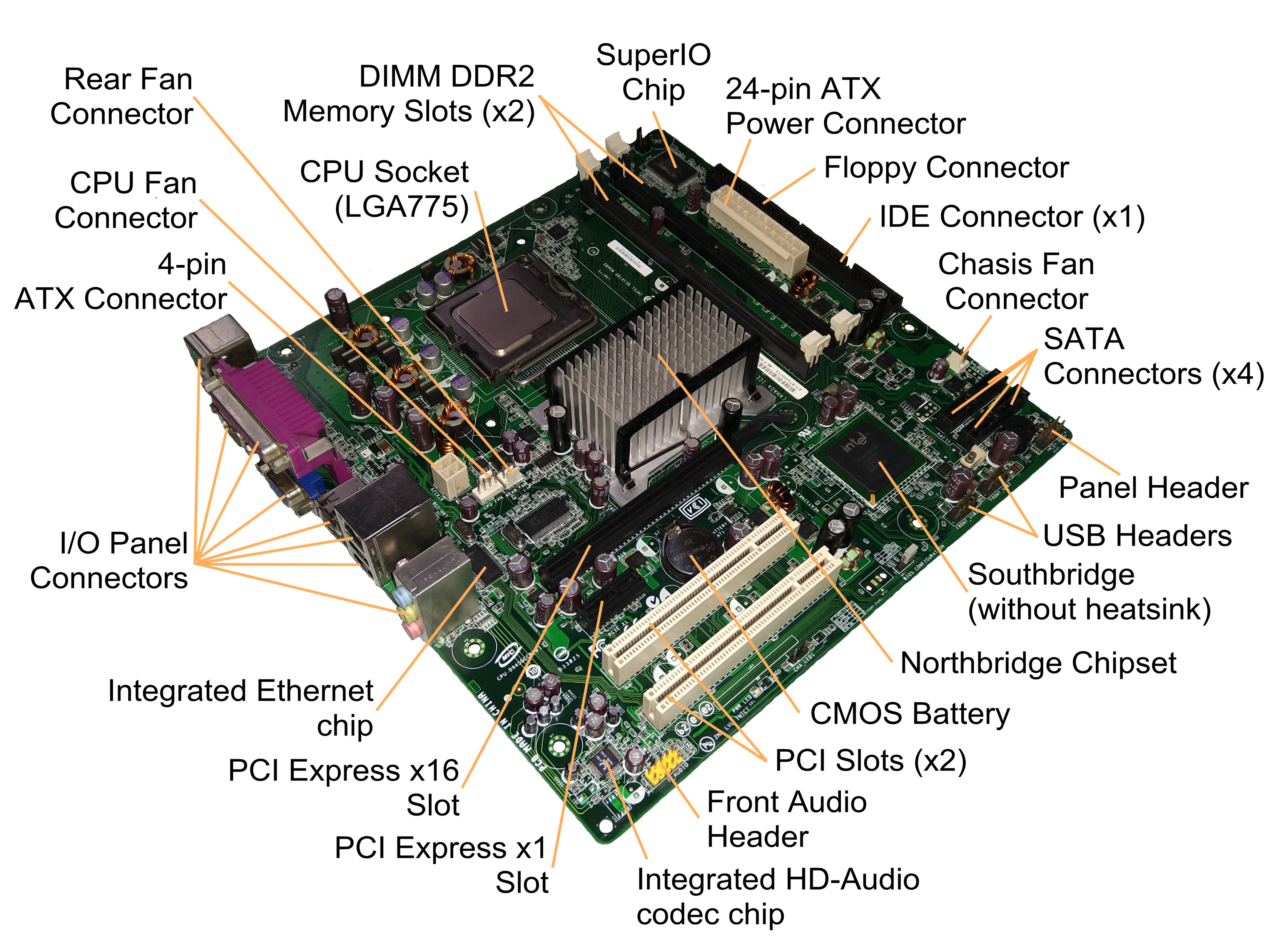 from https://en.wikipedia.org/wiki/Motherboard
by JulianVilla26 - Own work, CC BY-SA 4.0, https://commons.wikimedia.org/w/index.php?curid=84225711
Hardware
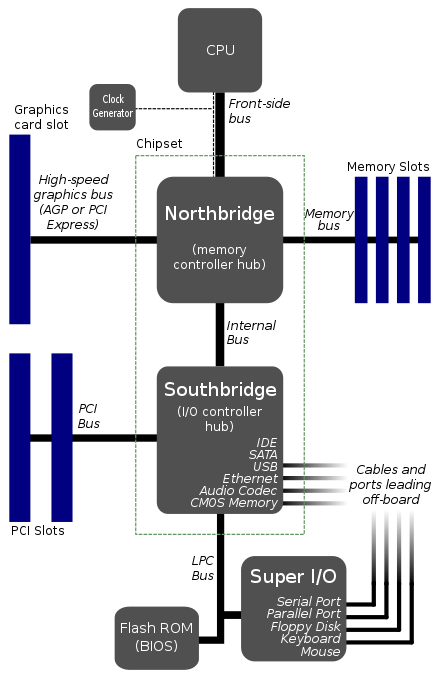 from https://en.wikipedia.org/wiki/Motherboard
Hardware Schematics
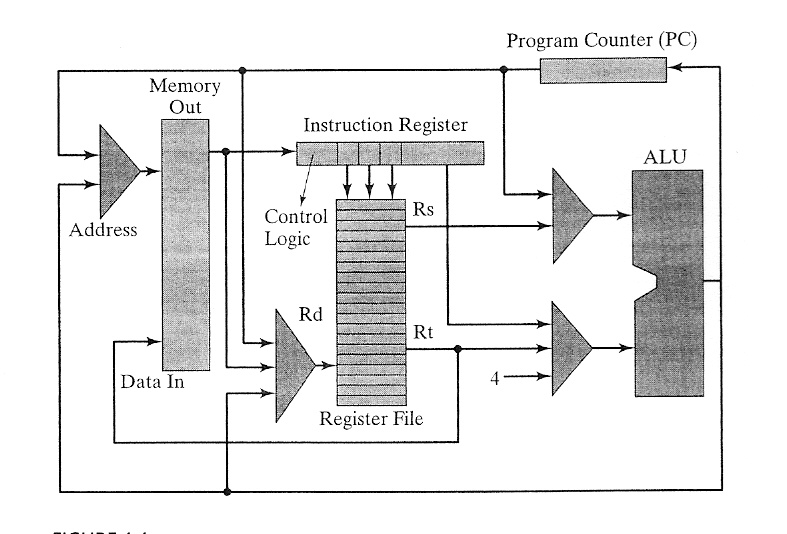 CPU
Program execution in hardware
int total = 0;
int counter = 0;
int average;

while (grades[counter] >= 0) {
  total=total+grades[counter];
  counter = counter + 1;
}

if (counter > 0) {
  average = total / counter;
  print(average);
} else {
  print('no grades entered’);
}
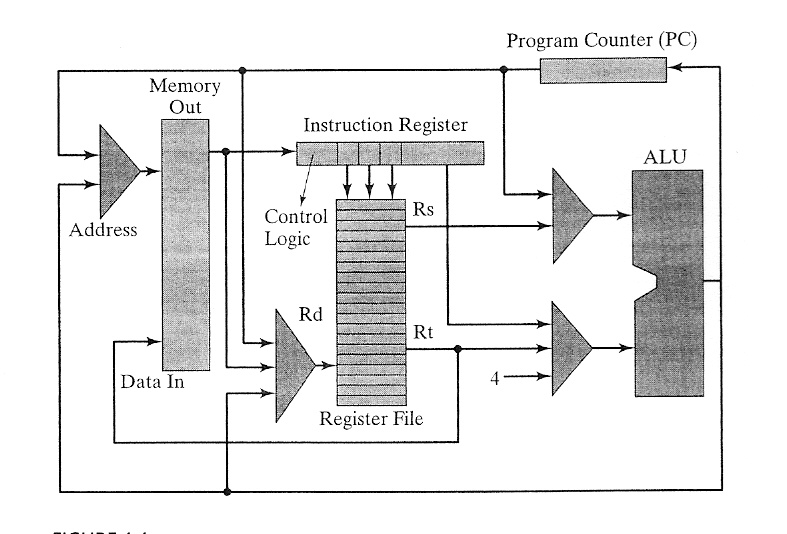 Hardware Organization
Fixed Resources:

CPU (Central Processing Unit)
ALU (Arithmetic & Logical Unit)
Register File
Program Counter (PC)
Instruction Register (IR)

Memory

I/O
int total = 0;
int counter = 0;
int average;

while (grades[counter] >= 0) {	
  total = total + grades[counter];
  counter = counter + 1;
}

if (counter > 0) {
  average = total / counter;
  print(average);
} else {
  print('no grades entered’);
}
Variables


	Loop




	Conditional
reg1 = 0
	reg2 = 0






	comp(reg2, 0)
int total = 0;
int counter = 0;
int average;

while (grades[counter] >= 0) {
  total = total + grades[counter];
  counter = counter + 1;
}

if (counter > 0) {
  average = total / counter;
  print(average);
} else {
  print('no grades entered’);
}
reg1 = 0
	reg2 = 0


	comp(grades[reg2], 0)
	if (LT) goto


	comp(reg2, 0)
	if (LE) goto else
	     reg4 = reg1/reg2
	     print(reg4)
	     goto exit
else:
	     print(“…”)
exit:
int total = 0;
int counter = 0;
int average;

while (grades[counter] >= 0) {
  total = total + grades[counter];
  counter = counter + 1;
}

if (counter > 0) {
  average = total / counter;
  print(average);
} else {
  print('no grades entered’);
}
reg1 = 0
  reg2 = 0


rept:
  comp(grades[reg2], 0)
  if (LT) goto done
  Add reg1, reg1, grades[reg2]
  Add reg2, 1, reg2
  goto rept

done:
  if (reg2 <= 0) goto else
  reg4 = reg1/reg2
  print reg4
  goto exit
else:
  print 'no grades were entered’
exit:
int total = 0;
int counter = 0;
int average;

while (grades[counter] >= 0) {
  total = total + grades[counter];
  counter = counter + 1;
}




if (counter > 0) {
  average = total / counter;
  print(average);
} else {
  print('no grades entered’);
}
reg1 = 0
  reg2 = 0

rept:
  if (grades[reg2]<0)
	goto done

  add reg1, reg1, grades[reg2]
  add reg2, 1, reg2
  goto rept

done:
  if (counter <= 0)
	goto else
  reg4 = reg1/reg2
  print average
  goto exit

else:
  print 'no grades were entered’
exit:
reg1 = 0
  reg2 = 0

rept:
  reg3 = MEM[grades+reg2]
  compare(reg3, 0)
  branch(LT) to done
  add reg1, reg1, reg3
  add reg2, 1, reg2
  goto rept

done:
  compare(reg2,0)
  branch(LE) to else
  reg4 = reg1/reg2
  print reg4
  goto exit
else:
  print 'no grades entered’
exit: